会社紹介資料corporate profile
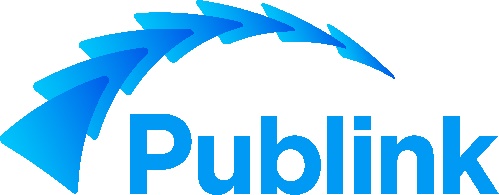 Copyright © 2023 Publink inc.
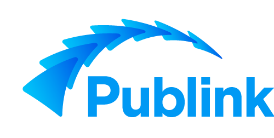 政官民の共創を通じ、
未来が豊かになると誰もが思える日本を実現する
変化の激しい現代において「次の社会」を創り出すには、
社会にある様々な障壁や課題を、官と民がチームになって突破していくことが重要です。
しかし、官と民は陳情・承認の上下関係や、情報の非対称性、言葉や行動原理、
組織カルチャーの違いから、フラットなチームを組成することは容易ではありません。

”Publink” は、国と民間の「繋ぎ」になる人材＝ パブリンガルのネットワークを活用し、
政策とビジネスがwin-winになり、その価値を最大化するためのサポートを実施いたします。
社名
株式会社 パブリンク
設立
2011年12月5日 (決算期 10月)
〒100-0013 東京都千代田区霞が関1丁目4番1号
日土地ビル2F SENQ霞が関
英字表記
Publink Inc.
所在地
代表取締役社長
栫井 誠一郎
URL
https://publink.biz/
社員数
約10名
1
Copyright © 2023 Publink inc.
代表紹介
栫井 誠一郎 かこい せいいちろう

株式会社Publink 代表取締役
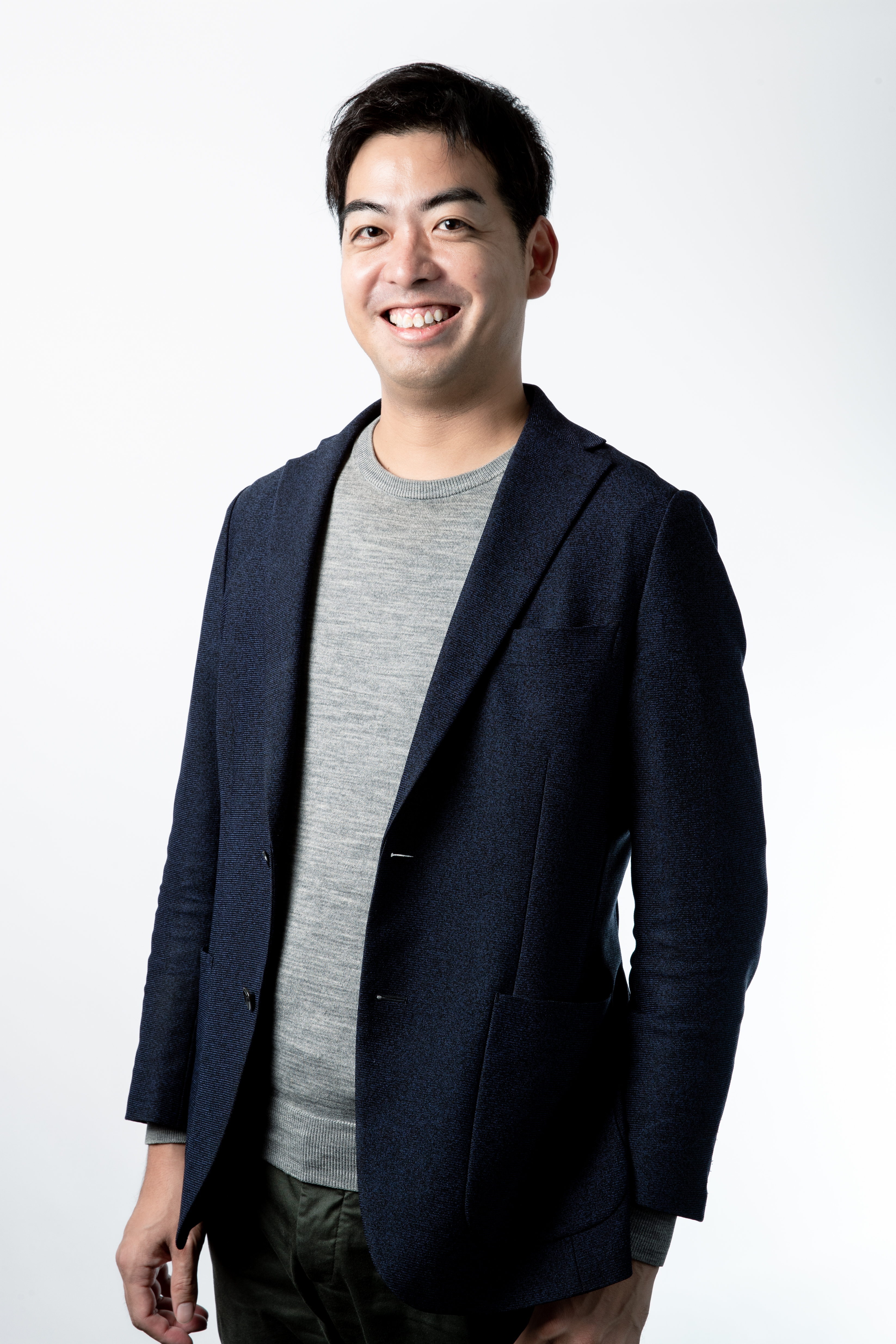 1982年生まれ
　筑駒、東京大学工学部卒業

　経産省に2005〜2011年在籍
　国家公務員Ⅰ種、理工１区分６位（１万人中）
　経済成長戦略、内閣官房、研究開発課課長補佐、など

　2011年〜 (株)ケイテックパートナーズ
　数字を稼ぐ・背負う感覚を身につけるため、ゼロからプログラミングを学びシステムで事業開始。2期で売上3000万円。


　2013〜2017年 (株)Zpeer –ズピア
　全国のペット獣医師の６割が登録する、獣医師限定の
　Webメディア　共同創業者　CTO兼CFO

　2018年〜 (株)Publink –パブリンク
　官民連携オープンイノベーション支援
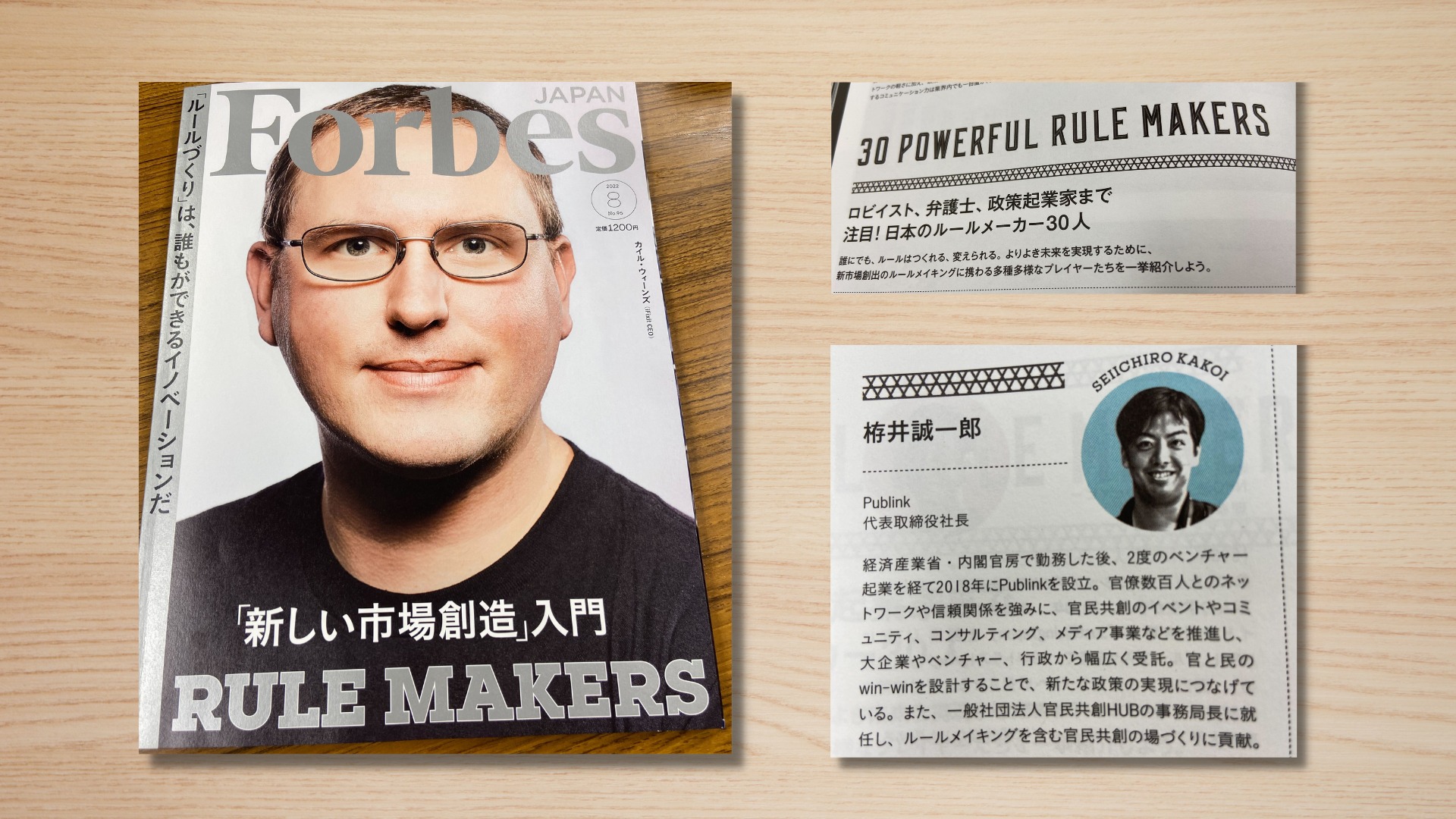 2
Copyright © 2023 Publink inc.
Publinkネットワーク
弊社メンバーが様々なコミュニティで中心的な役割を担っています。
省庁、自治体、大企業、ベンチャーへの豊富なネットワークを、官民連携のシナジーに繋げていきます。
官のコミュニティ
官民コミュニティ
経済産業省の卒業生（転職者）約150人
セクター横断で社会変革に取り組むプレイヤーのための実践の入り口
15府省庁約170人、現役官僚限定グループ（若手・中堅・管理職の全世代）
全省庁の元事務次官、
大企業の課長以上〜社長
累計1000人以上
経済産業省アラムナイ
第0セクター
霞が関ティール
官民連携国力倍増塾
発起人：栫井
運営メンバー：栫井
発起人：栫井
事務局長：栫井
新しい霞が関を創る若手の会（行政改革の提言）
政府渉外、パブリックアフェアーズ専門家が約300人登録
民間に転身後、再び中央省庁に戻った官僚の会
プロジェクトK
各省庁の卒業生（転職者）、30〜40歳代を中心に約100人
政官民政策ネットワーク
Revolver会
霞が関アラムナイ
執行メンバー：栫井
事務局：栫井
事務局：Publinkメンバー
発起人：栫井
3
Copyright © 2023 Publink inc.
Publinkの強み
官民への幅広い
ネットワーク
官民の翻訳力
現役国家公務員、官僚OBOG、各分野の有識者、地方自治体、大企業、ベンチャー、コンサルティングファーム等への日本最大級のネットワークを強みとしており、各案件ごとに最適なチーム編成や、キーマンへのアプローチが可能です。
官民の両方の経歴や、数多くの官民共創プロジェクトをリードしてきた経験から、カルチャー/言語/組織風土/ニーズ/目的の異なる行政と民間の間の橋渡し、翻訳、プロジェクト推進について日本随一のプロフェッショナルとして強力にサポート致します。
想いと行動力
戦略構築力
政策と事業の両面にわたる経験、事業企画、コンサルティング、システム、デザイン等の多様性と専門性を両立した最適なチームにより、社会に価値を発揮するためのベストな戦略をご提案、実行します。
社会に価値を発揮するには、官民を問わず、人の本気の「想い」が最重要のファクターです。メンバーが想いと行動を全力で発揮し、関わっていただくクライアント、パートナーの皆様の想いを引き出し、共鳴しながら、社会に幸せを広げていきます。
4
Copyright © 2023 Publink inc.
事業紹介：官民共創コンサルティング（企業向け）
企業向け官民共創支援では、各社のニーズに応じて、下記のような支援を行っております
官との連携による新規ビジネス案の作成等の支援も行っており、本事業においても、企業の立場を踏まえた支援が可能です
三井物産株式会社および株式会社Preferred Networksが出資して設立したT2のレベル4自動運転トラックによる幹線輸送サービスにおける関係省庁との長期的な関係構築、コミュニケーションを支援
ご支援内容
事例
情報収集・プランニング
最新情報のウォッチとアラート配信
政府や企業の公開情報のキュレーションとレポート作成
キーマンからの政治、行政の政策ニーズの収集
官との連携による新規ビジネス案の作成
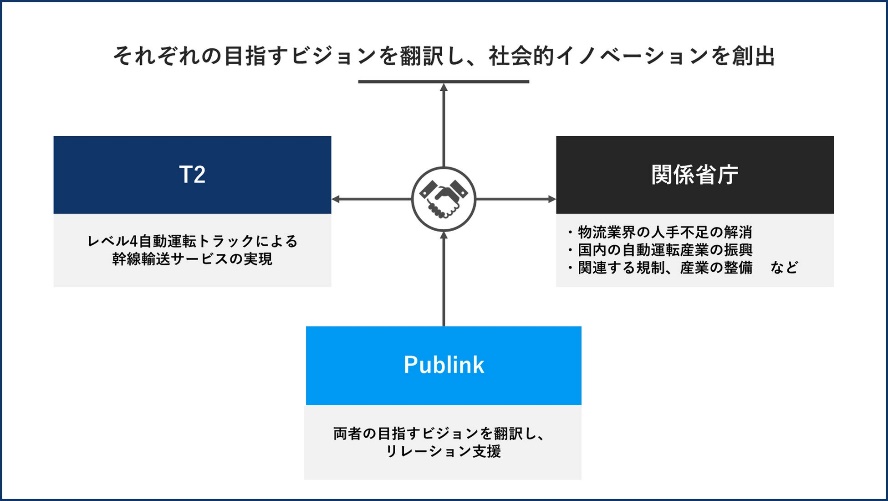 マッチング
官のキーマンとの対話の機会のセッティング
連携希望先のニーズに響く提案資料作成サポート
入札案件向け提案資料作成サポート
アポイントメントへの同席及び関係構築支援
クライアント実績
実行支援
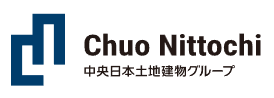 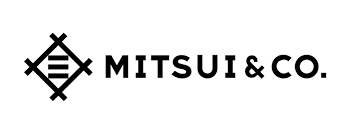 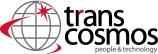 マッチング後のプロジェクトマネジメントやハンズオン支援
GR、PR、Legalの方針と実行チーム選定
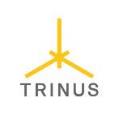 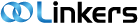 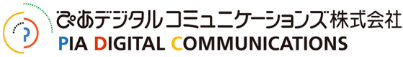 5
Copyright © 2023 Publink inc.
事業紹介：官民共創コンサルティング（行政向け）
地方自治体×企業のオープンイノベーション事業の運営・審査員をはじめとして
行政向けにも官民のネットワークや翻訳力を活かしたご支援を行っております
内閣府
「オープンイノベーションチャレンジ」
長野県
「チャレンジナガノ」
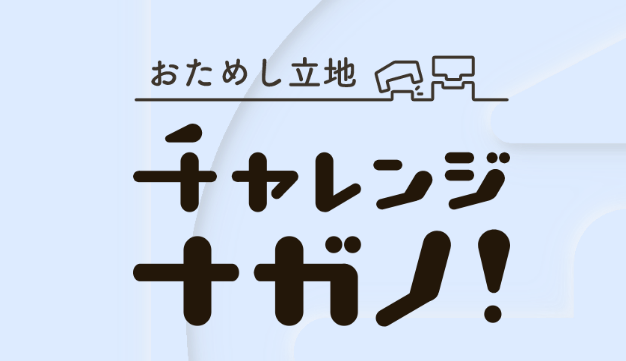 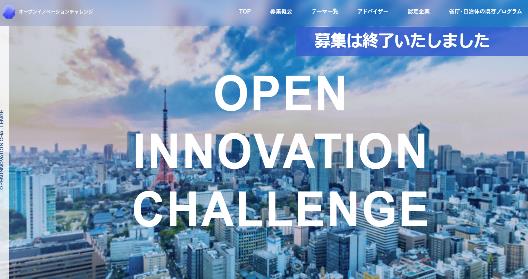 三重県
「クリ“ミエ”イティブ」
千葉県市原市
「いちミラ」
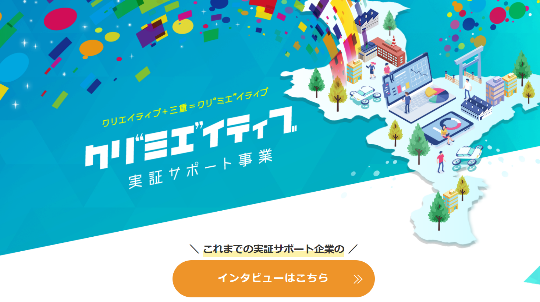 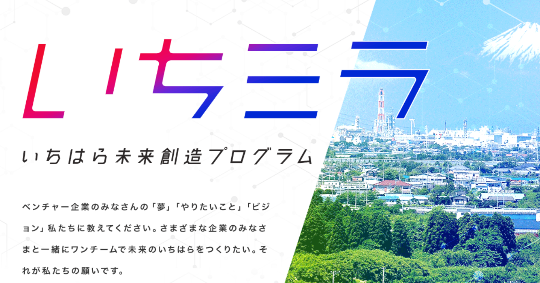 注）三重県、市原市はDTFA合同会社が受託し、審査員として支援
6
Copyright © 2023 Publink inc.
おためし立地チャレンジナガノについて
令和3年度「地域課題解決による企業立地促進事業」（長野県）
令和4年度「おためし立地チャレンジナガノ事業委託業務」（長野県）
事業名
（発注者）
(A)目的
(A) 目的
地域の課題と県外の企業を結び付け、地域と企業間での新しいサービ ス開発等や実証プロジェクトの構築を促進・支援し、長野県内の新産業の創出、雇用の増加、付加価値の高い先進的ビジネス創造につなげ、地域に企業が根付く新しい企業立地のモデルを目指す。
※令和4年度の仕様書より抜粋​

(B) 実施事項
市町村が提案した課題の磨き上げ・選定
企業と地域課題のマッチング準備
リバースピッチの企画運営
マッチング後のフォローアップ
プロジェクトの伴走支援
プロジェクトのPR

(C) 成果
令和3年度・4年度と弊社が受託した過去のチャレンジナガノ事業では、過去2カ年合計で以下を実現している。
(B)実施事項
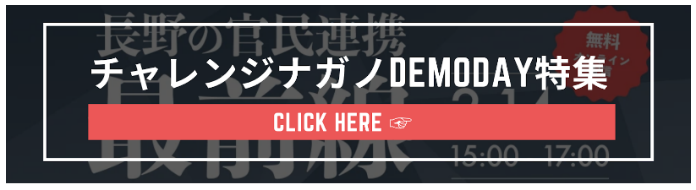 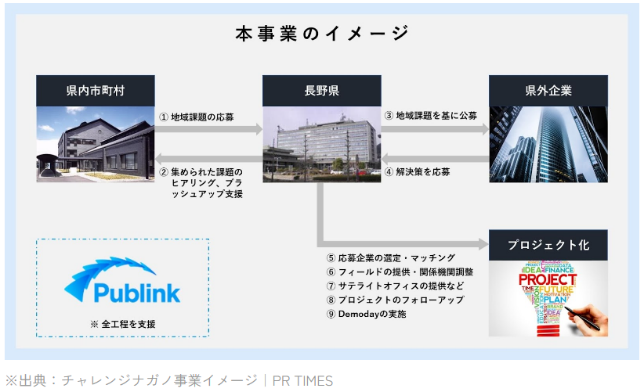 立地誘致実績数
マッチング件数
成果報告会参加者
企業からの提案件数
参考：弊社が運営する「政策を、戦略に変えるメディア『Publingual』」では特集記事を制作・配信
事業内容や成果を分かりやすく伝えることで、継続的な集客ツールとしても活用しているほか、ターゲット層の認知拡大に寄与している
8社
他、連携事業進捗次第で立地すると回答している企業1社
203件
1市町村平均11件
104社から272件
１市町村平均15件
のべ300名超
(C)成果
7
Copyright © 2023 Publink inc.
おためし立地チャレンジナガノが解決したいこと
市町村の悩み
企業の悩み
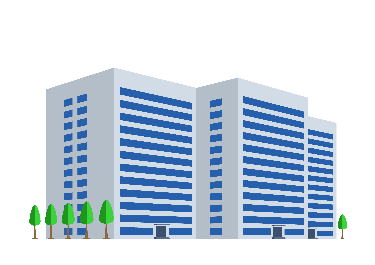 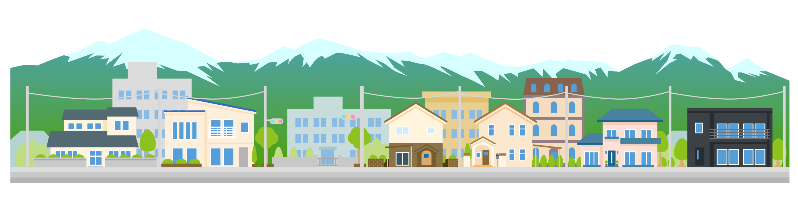 ・どの市町村がニーズを持っているか
　わからない

・ソリューションがあっても、企業側から
　市町村に対してアプローチがしづらい

・マッチングしても実際に進めるのが難しい

・一地域に進出できても広域展開が難しい
・そもそもどの課題から取り組んで
　よいかわからない、課題整理が難しい

・どのような解決策があるかわからない

・一つの市町村だけで、様々な解決策に
　アクセスするのが難しい
本事業の仕組みで解決
Copyright © 2023 Publink inc.
おためし立地チャレンジナガノ　プロジェクト紹介
中野市
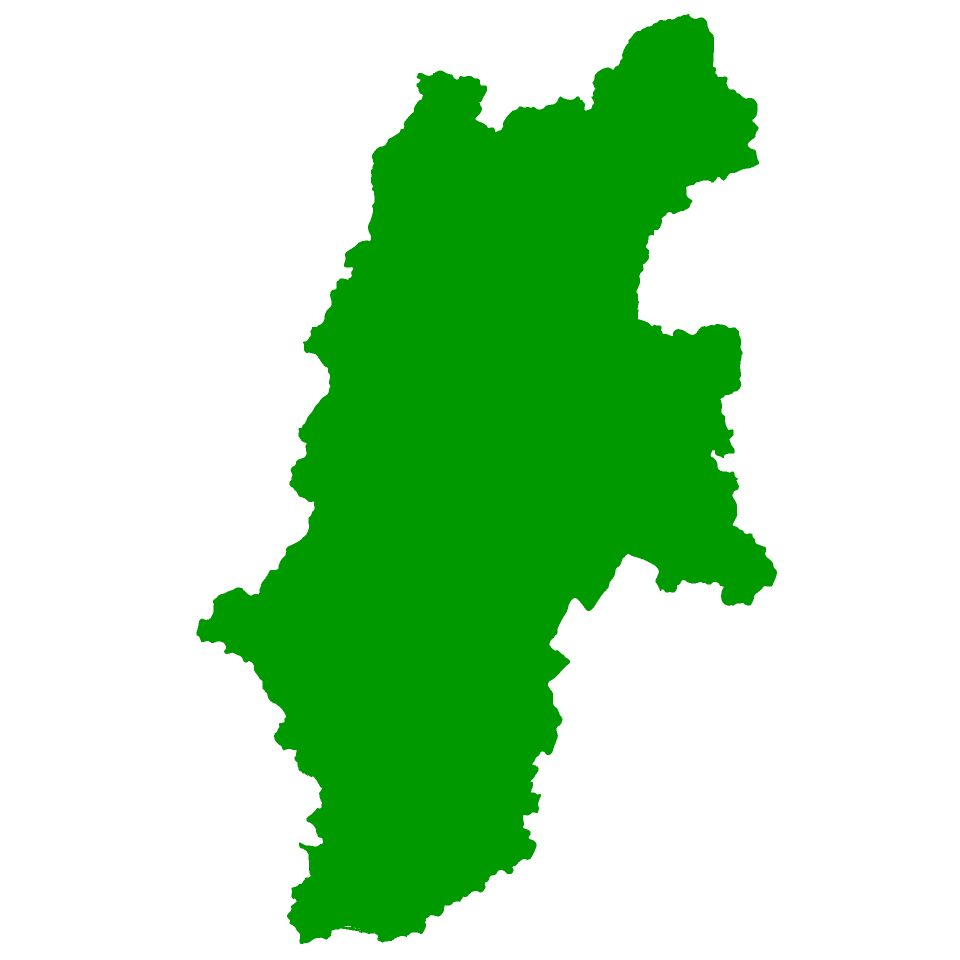 白馬村
大町市
小諸市
辰野町
飯田市
下條村
9
Copyright © 2023 Publink inc.
地域・企業共生型ビジネス導入・創業促進事業について
令和4年度「地域・企業共生型ビジネス導入・創業促進事業 (地域・社会課題の発掘と解決に向けたマッチング) 」（経済産業省）
事業名
（発注者）
(A)目的
(A) 目的
地方自治体が抱える地域・社会課題の分析・整理を行うとともに、官民共創ノウハウを地方自治体に伝えつつ、地方自治体が解決を目指す地域・社会課題と地域・社会課題解決をビジネスチャンスとして捉える地域内外のベンチャー企業・中小企業及び大企業等とのマッチングを行い、新たなビジネスモデル開発、連携体制の構築を行う。

(B) 実施事項
連携経済産業局（関東経済産業局）との事業設計
解決したい地域・社会課題を有する地方自治体との面談・課題設定支援
リバースピッチの企画運営
企業募集・マッチング
地域課題解決型官民共創プロジェクトの伴走支援
Demo Dayの企画運営

(C) 成果
地域課題を提示する地方自治体として、茨城県つくば市、茨城県かすみがうら市、千葉県市原市という規模もポテンシャルも多様な魅力ある市町村が参加
官民共に質の高いマッチング・伴走支援に成功※3件中1件は翌年度からの連携事業が具体化し、自治体側で来期予算を確保・企業側で拠点設置を確約したほか、1件で同様の動き・自治体側で庁内調整中
参考：採択企業
(B)実施事項
dot button company株式会社
中屋祐輔氏を代表に「体験を開発するクリエイティブ・スタジオ」として活動。ヒト・モノ・コトをつなげ、今までにありそうでなかった体験やものを生み出し続けている。これまでの取り組みとして、北海道の”挑戦者”と”応援者”をつなぐ「ほっとけないどうプロジェクト」。社会や地域、ビジネスの課題を出発点に、さまざまな“世田谷発のアイデア”をカタチにしていくプラットフォーム「SETAGAYA PORT」などがある。
株式会社CASE
総務省地域力創造アドバイザーである代表の近藤威志氏を中心に「地域で自走する事業づくり」に取り組む。何よりも大切にするのは、世代を越えた文化を越えた人と人との関わり合いにより人々が活き活きと生きていく暮らしを実現すること。全国のお困りの空き家を引き受け、地域全体を100LDKのように見立てながら地域で暮らすという、地域コミュニティの再構築を目指す。2023年新たに地域課題解決型ソーシャルベンチャーを設立。
(C)成果
10
Copyright © 2023 Publink inc.
行政案件の実績
11
Copyright © 2023 Publink inc.
行政案件の実績
12
Copyright © 2023 Publink inc.
行政案件の実績
13
Copyright © 2023 Publink inc.
事業紹介：ゼロセク・インキュベーションプログラム
下記の人材育成・インキュベーションプログラムを運営しております
コーチングや官民を超えたプロジェクト組成などのノウハウを本事業でも活かします
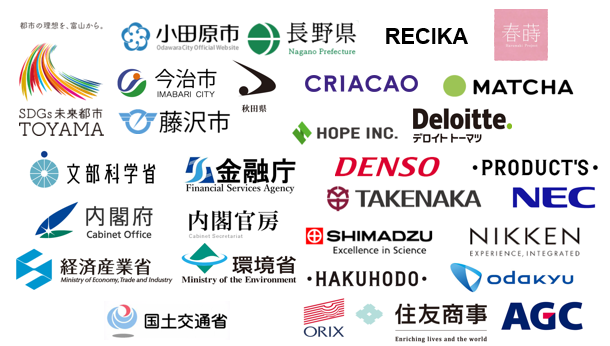 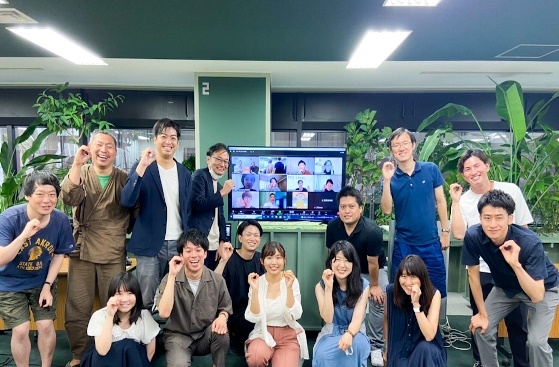 ゼロセク・インキュベーションプログラムは、官僚や地方自治体、企業等に所属する高い熱量を持った方々が、人生をかけてやりたいことに向き合った上で、セクターをまたいでイノベーションに必要な「知の探索」を行い、より良い未来のための事業/政策を創造していくプログラムです
ご自身の内面に向き合い思考を整理していただくための1on1メンタリング、新規事業のプロフェッショナルによる講演など、参加者の皆様お一人おひとりと社会の未来を変えていくプログラムとなっております！
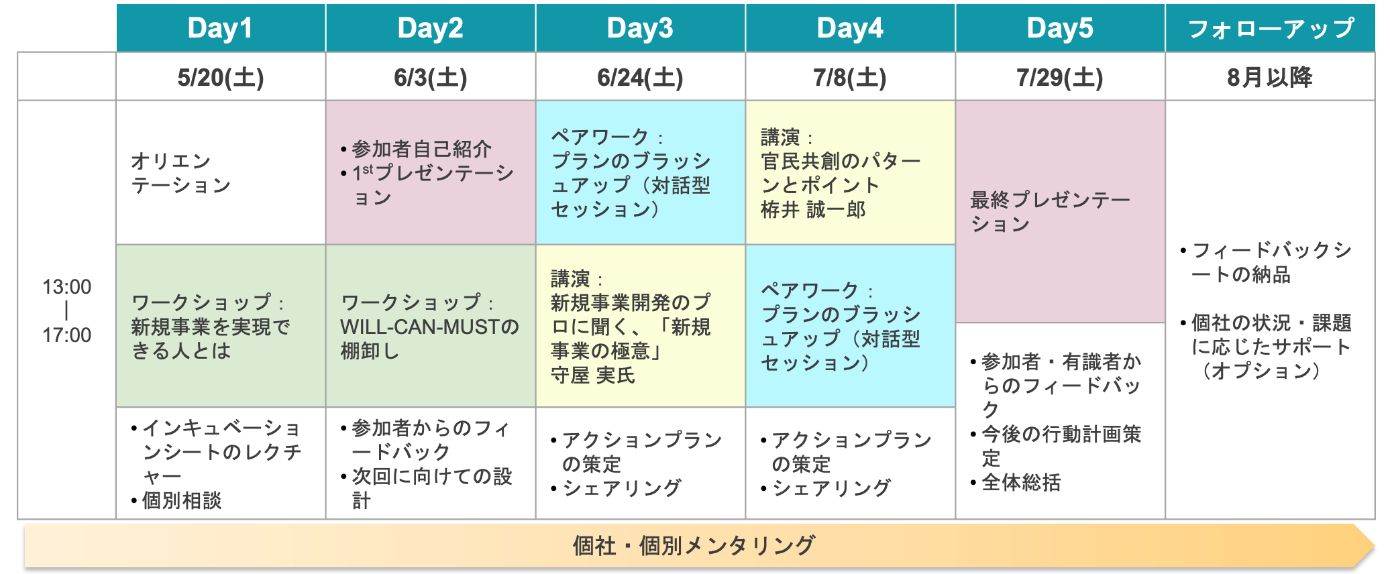 14
Copyright © 2023 Publink inc.
事業紹介：官民共創メディア　Publingual
最新の官民連携事例や政策を伝えるメディアを運営。
事業の認知向上やPRの場としても活用いただいています
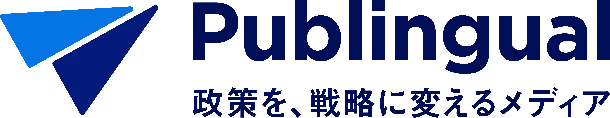 詳細はこちら：https://publingual.jp/
政策とは、行動変容を促し、社会課題を解決する営み。
そして、市場に、私たちに、大きな影響を及ぼす。

 　規制によって、縮小する市場と成長する市場。
 　人々の行動を補助、制限をし、変容を促す施策。
 　成長を見込まれ、行政予算が大規模に投入される産業。

社会課題への意識が高まる中、利益追求だけでなく「社会課題
解決と企業の成長が連動させる視点」が不可欠になる。

Publingualは、次の時代を創るビジネスパーソンに、政策の流れを読み、「次の風向き」を把握し、戦略に変えるための羅針盤となるソーシャル政策メディアを目指します。
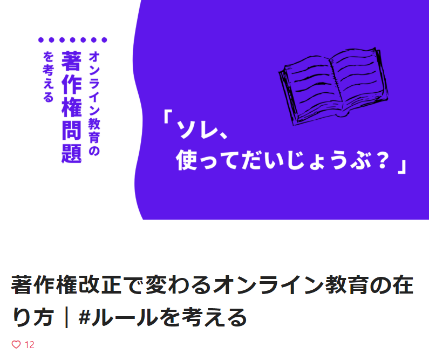 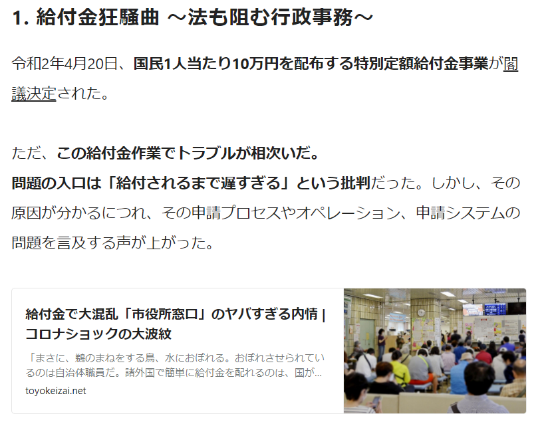 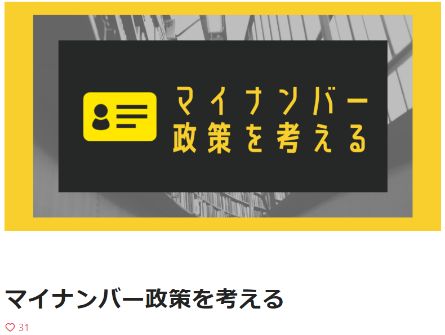 15
Copyright © 2023 Publink inc.
メンバー紹介
中島 直人　Naoto Nakajima　取締役COO
新卒で総合商社系BPOベンダー入社。新規事業立ち上げと事業再生を5つのエリアで実行。2015年アクセンチュア入社後は、グローバルメガテック企業を中心に事業実行支援や業務コンサルティング及びセールスに従事。2018年デロイトトーマツ ベンチャーサポートへ入社。スタートアップ支援やオープンイノベーションのコンサルティングに携わった後、同社ファイナンシャルアドバイザリーへ転籍。官公民の垣根を超えたイノベーション支援や、地域産業創出の戦略支援、中小企業向けバリューアップ支援をリードする。2023年6月Publinkに参画、取締役COOに就任。
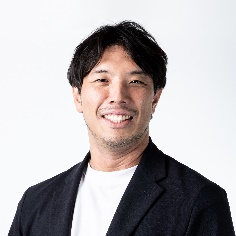 嶋田 奈穂美　Shimada Naomi　官民共創コンサルタント・メンター
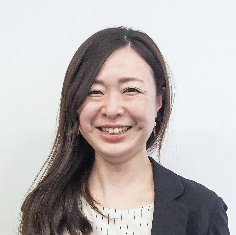 京都大学大学院卒業後農林水産省へ入省。農林水産分野の公共政策企画立案・推進。特に省庁横断・官民共創のプロジェクトに従事した経験から、立場の異なるステークホルダーのコミュニケーションやプロジェクト推進に強みを持つ。Publinkでは、企業向け官民共創コンサルティングや、官民コミュニティの企画運営、新規事業開発等を担当。
阪上 結紀　Sakagami Yuiki　官民共創コンサルタント・経営企画
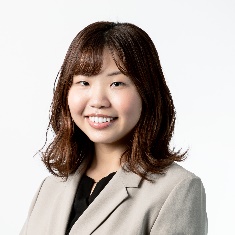 ICU（国際基督教大学）卒業。マザーズ上場ベンチャーで組織力向上ツールを開発・販売するUnipos株式会社に入社し、営業、導入時のプロジェクトマネジメントを担当。2020年からPublinkに副業で携わり、2022年にPublinkに参画。チャレンジナガノ等、複数の類似事業を担当した他、Publinkの経営企画や人材育成事業にも携わる。
16
Copyright © 2023 Publink inc.
メンバー紹介
水谷美夏　Mika Mizutani　アドミニストレーションオフィサー
早稲田大学商学部卒業。外資系企業・商社を中心に営業事務・総務としての経験を積んだ。2016年アクセンチュア入社をきっかけにコンサルティングファームに活動の場を移す。グローバル企業の事業実行支援・業務コンサルタントに従事した後、外資ITコンサル企業の日本支部のスタートメンバーとしてオフィス立ち上げのバックオフィス業務全般を担当。2023年よりPublinkにバックオフィサーとして参加、事務管理業務をサポートする。
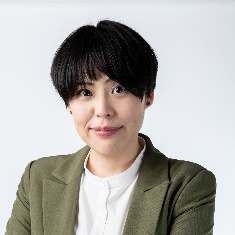 松本 奈穂美　Matsumoto Nahomi　官民共創コンサルタント
業務委託
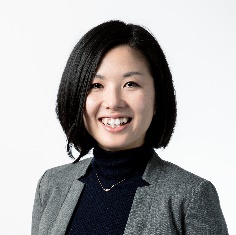 九州大学卒業。EYアドバイザリーを経て監査法人トーマツに入社。官公庁向けアドバイザリー部門にてスタートアップ支援、官民共創促進、コミュニティ運営、中小企業支援プロジェクトを担当。特に自治体主催事業のプロジェクトマネジメント経験豊富。2022年Publinkに参画。所属セクターを超えたコミュニティや共創によってよりよい社会を実現する先進事例・モデルケース作りを目指す。
白鳥 啓　Shiratori Kei　UI/UXデザイナー
業務委託
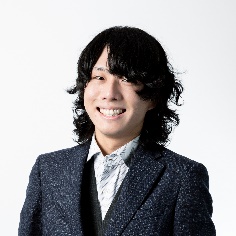 ITベンチャー企業にて、ECサイトの保守運用、公共交通機関の大規模サイトリニューアル・CMS化など、幅広い分野のWebサイト・アプリ開発のディレクションを経験。その後独立し、UI/UXデザイナー兼ディレクターとして旅行会社のサイトリニューアルに伴うデザイン業務、B to BデータビジュアライジングサイトのUI/UXディレクション等を行う。ユーザーの行動と思考に最適な形でのUIデザインを目指す。
17
政官民の共創を通じ、
未来が豊かになると誰もが思える日本を実現する
政官民が連動〈Link〉し、共創していく社会を実現する
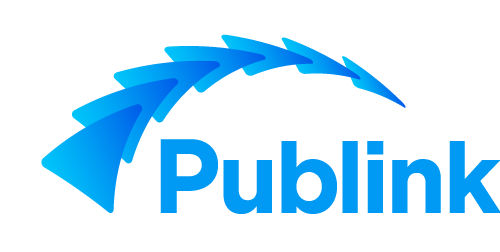 18
Copyright © 2023 Publink inc.